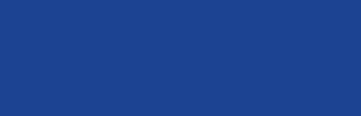 Supporting Advanced Entry Students
Dr Heather Branigan @HeatherBranigan
Dr Jacqui Hutchison @jacqui_Hutch
The Project Team
Dr Jacqui Hutchison, School of Psychology
Dr Heather Branigan, School of Psychology
Dr Sally Middleton, Access and Articulation Team
Georgie Minter, Access and Articulation Team 
Carrie Matson-McArthur, Student Intern
Rosalia McIntosh-Prentice, Student Intern
Lea Teffner, Student Internc
Funded by the Learning and Teaching Enhancement Programme
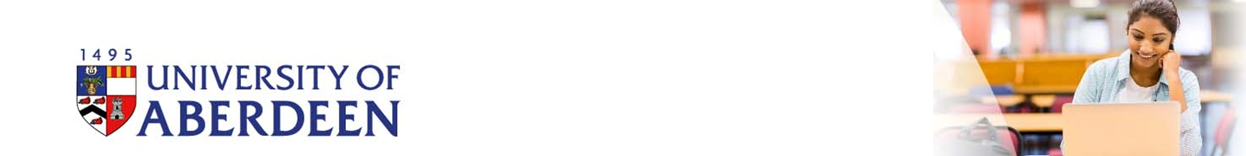 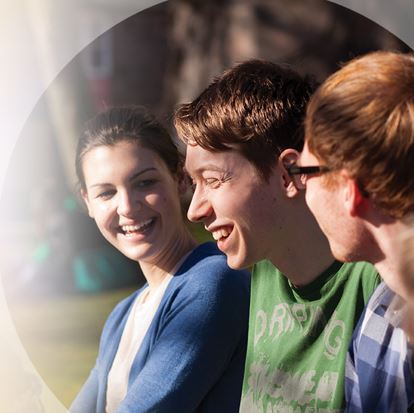 Project Focus
Explore the experiences of Advanced Entry students in relation to their transition into (and throughout) university.
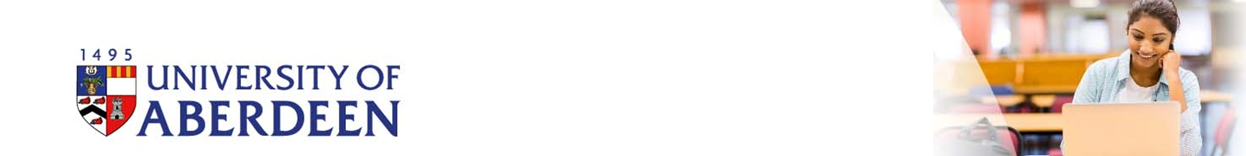 Key questions
Advanced entry (AE) students transition into L2/L3 from college
The AE route is a pathway for widening access and improving social mobility (National Articulation Forum, 2020). 
Academic resilience is a key transition skill as described by QAA Scotland.
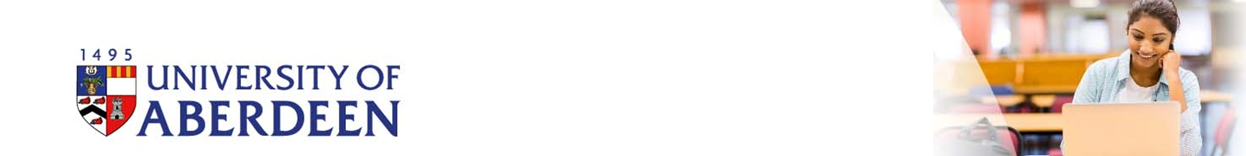 Background Literature: Transitions
Anderson et al. (2000) - Successful transitions requires attention towards students' preparedness and forms of support before, during, and after the transition
Griebel & Niesel (2009) - Changes associated with transitions at three levels:
Individual (e.g., confidence, self-esteem)
Relational (e.g., changing relationships with peers and/or educators)
Contextual (e.g., different learning environments, changing curricular expectations).
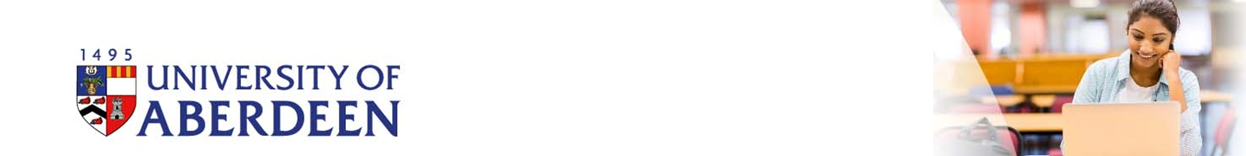 Project aims
Research Question: What are advanced entry students’ experiences of preparedness and support in relation to their transition to university? 
Produce recommendations that can be implemented to support students.  
Disseminate key findings within own institution and across the sector more widely.
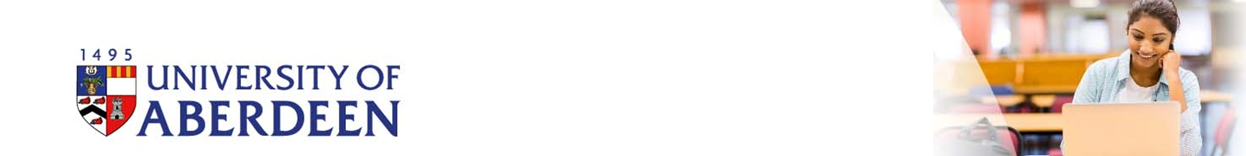 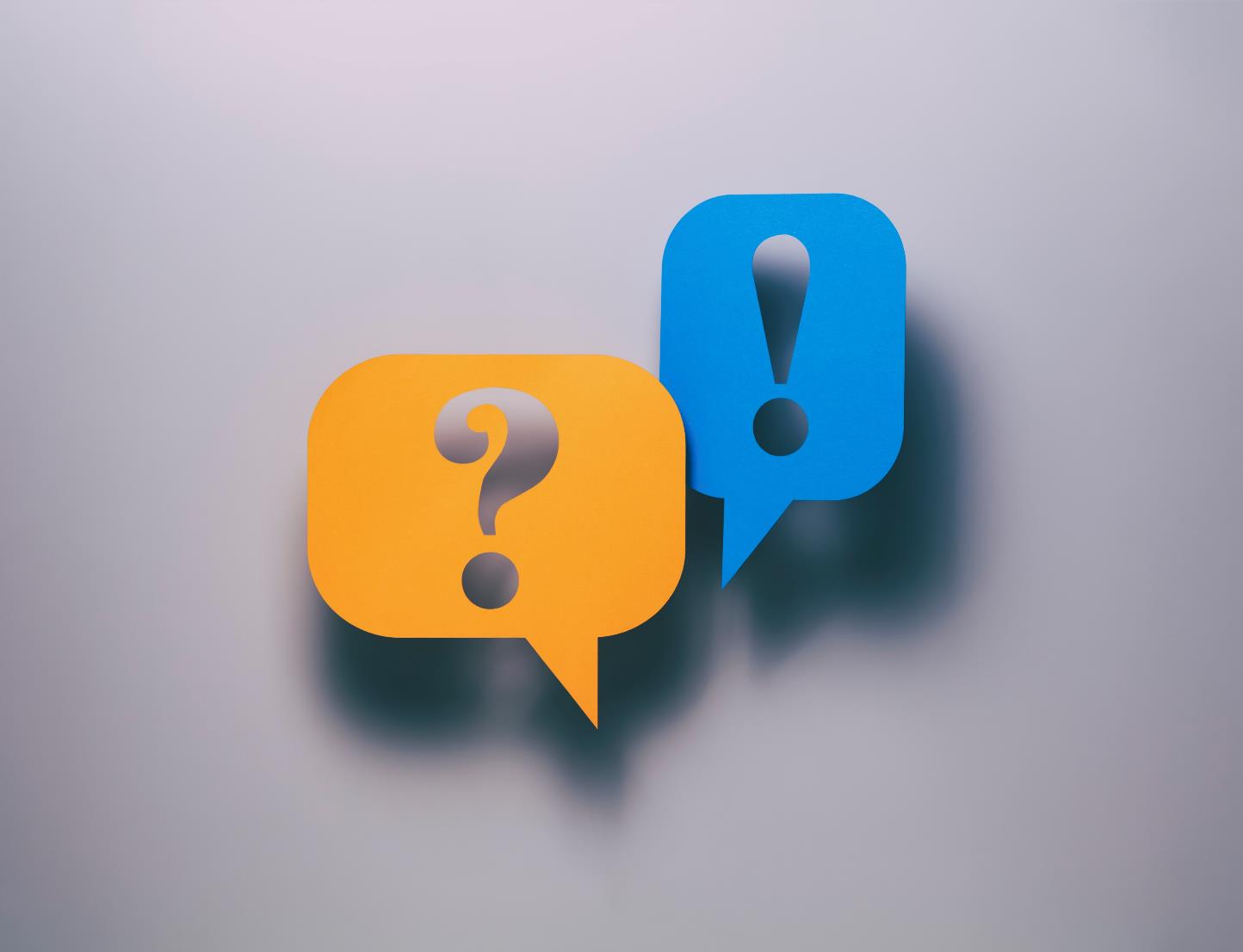 Method
Conducted 12 focus groups using semi-structured interviews.
Twenty-five participants across Undergraduate Levels 2 to 4 
A total of 9 Further Education colleges were represented.  
Inductive Thematic Analysis (TA) was used to generate themes.
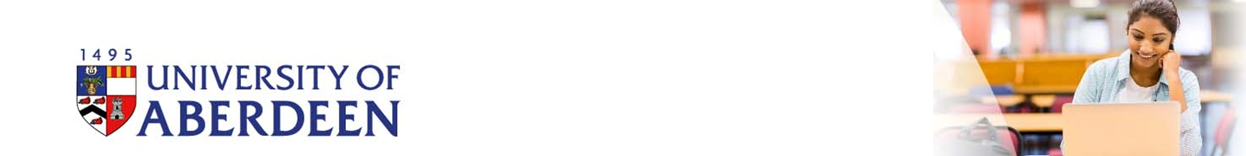 Descriptive Themes and Recommendations
Led by student intern, Carrie Matson-McArthur

In total, 7 themes and 10 recommendations were generated
Many refer to the access of information and communication
Peer support was highlighted as important to students
Strengths of the advanced entry route were highlighted as well as challenges.
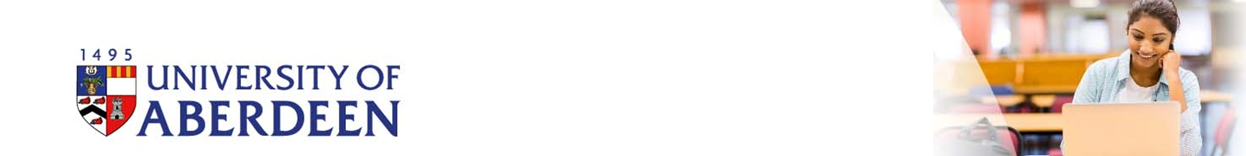 Descriptive Themes and Recommendations
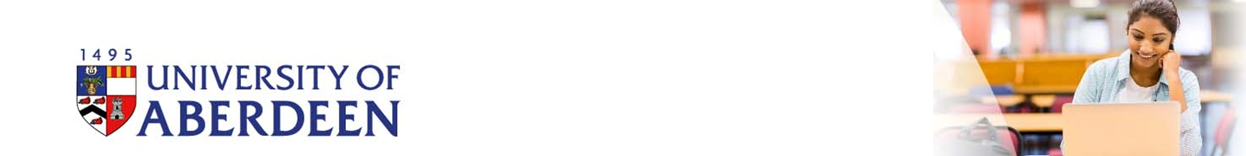 Latent themes
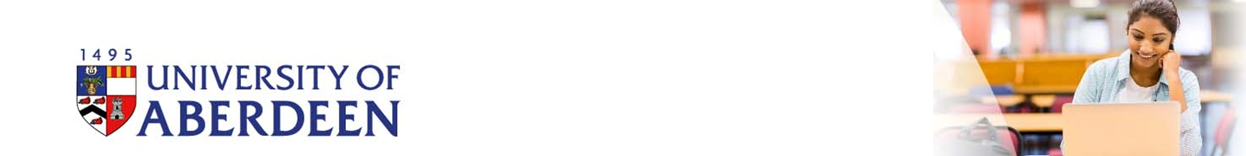 [at college] “they were treating us a little bit like children”
"felt like direct entry students were thrown into the deep end"
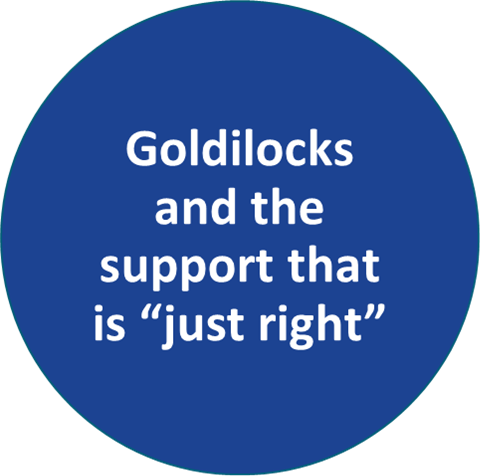 "[at college] it did kind of frustrate me getting kind of told off...or just generally talked to patronisingly"
“I feel like you are really dragged through the trenches at uni”
There was a tension in student responses between a desire for support at university that was perceived to be lacking and a frustration at being treated like children in college.
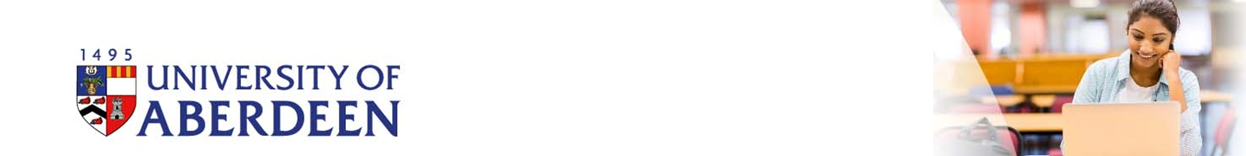 I just think it was a struggle [to settle in to university]. Yeah, like you know if you look just like any other student.”
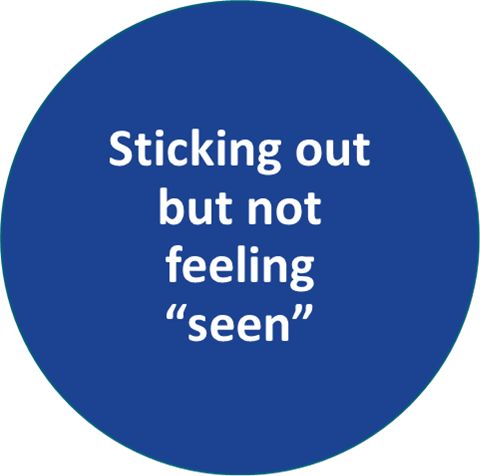 “I’ll find myself sitting in a lecture and they’ll say oh, you've already covered this in first year and then you're like, oh, I've not”
“everyone was kind of looking at me like ‘who is this person? She's new, where has she been for the past two years?”
Students highlighted a contrast between at times feeling exposed and ‘other’ as an AE student, whilst also at times feel anonymous at university, with a desire for more personalised contact.
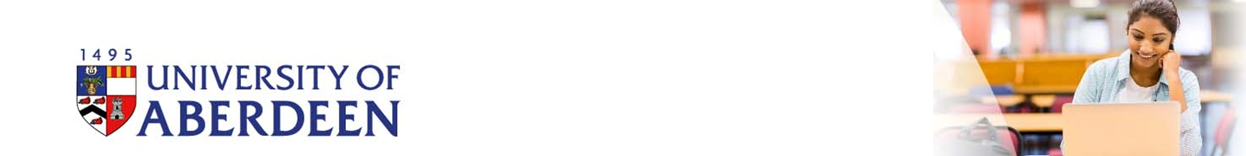 “I was expecting like lecturers to help more and all that, but it was more of a self study and more professional setup I would say”
The “unknown unknowns” of university
“the unofficial etiquette at the place [university] … like when is it OK to contact somebody, how do we address them? Is it OK to go and see them and stuff that it's just, you can't really find written down anywhere"
“I didn't realise I was walking into such a big space…. the size of the chairs, what you should be bringing in when you're sitting in a lecture”
Students described feeing ill-prepared to enter university, based on unexpected aspects of the university experience beyond academic content. Such ‘unknown unknowns’ are reflective of the idea of the hidden curriculum
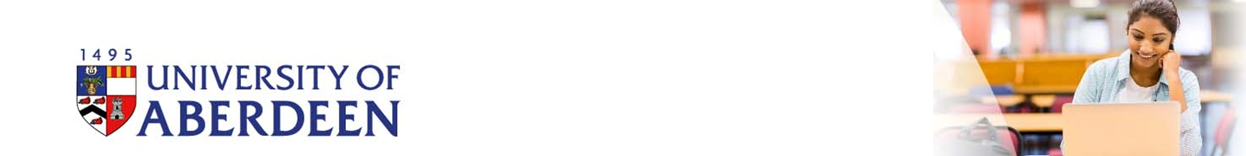 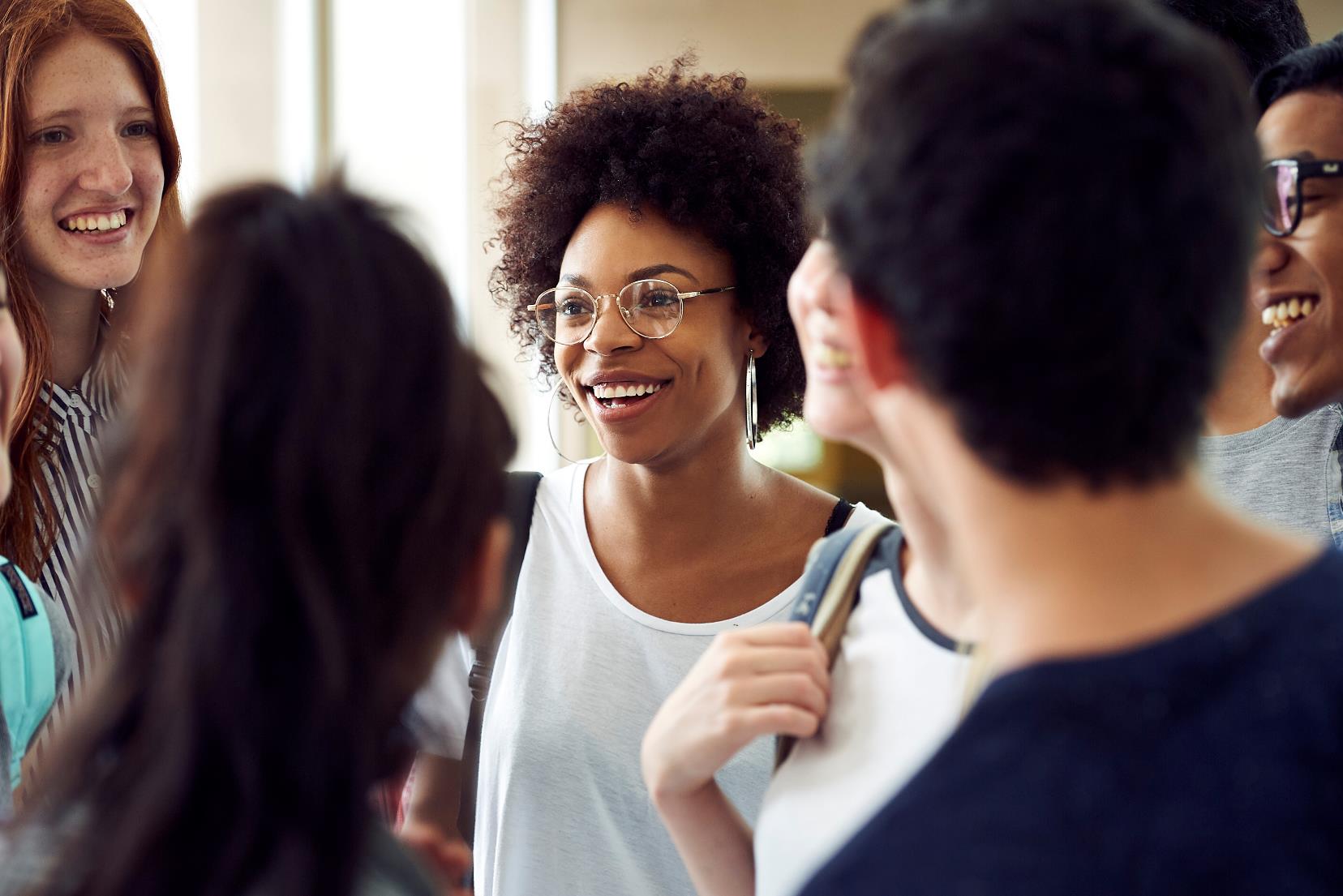 Discussion of Themes
Key issues relating to expectations, identity and knowledge of AE students
Hidden curriculum: what is implicit and embedded in education (Sambell & McDowell, 1998)
Role of social capitol (Bourdieu, 1986) in AE student experiences
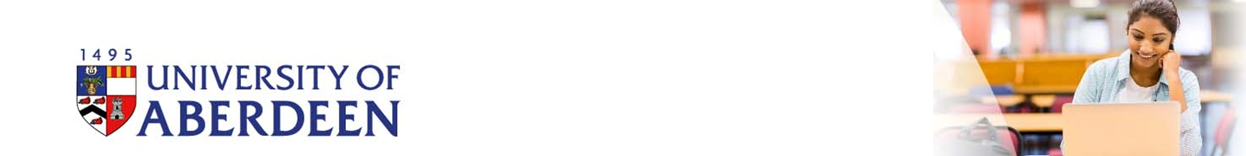 Where next?
1. Exploring existing support throughout the university through academic survey


Distinguish between…
Existing support that is accessed
Existing support that is not accessed
Non-existing but desired support


Disseminate to: Academic schools, Articulation leads, Personal tutors
2. Develop student-led content to provide peer support for advanced entry students

Support materials for students by students

Practical tips and ‘unknown unknowns’


Example formats: Videos, Podcasts, Blogs
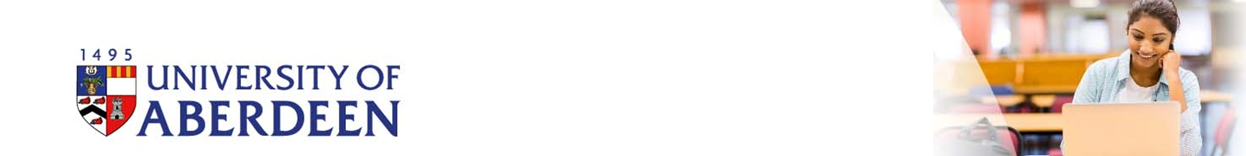 Thank You!
We are happy to take any questions or points for discussion

heather.branigan@abdn.ac.uk | @HeatherBranigan
jacqui.hutchison@abdn.ac.uk | @jacqui_Hutch
sally.middleton@abdn.ac.uk | @SallyMidAbdn

References 
Barron, P. & D’Annunzio-Green, N. (2009). A smooth transition? Education and social expectations of direct entry students. Active Learning in Higher Education, 10(1): 7–25
Bourdieu, P. (1986). The forms of capital. In M. Granovetter (Ed.), Republished in The Sociology of Economic Life (2018) (pp. 241–258).
Braun, V., & Clarke, V. (2006). Using thematic analysis in psychology. Qualitative Research in Psychology, 3(2), 77-101.
McGhie, V. (2017). Entering university studies: identifying enabling factors for a successful transition from school to university. Higher Education, 73(3), 407-422.
Sambell, K., and L. McDowell. 1998. The construction of the hidden curriculum: Messages and meanings in the assessment of student learning. Assessment and Evaluation in Higher Education 23, 391–402.
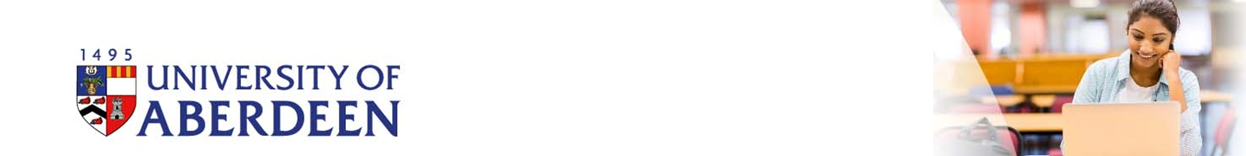